Баскетбол
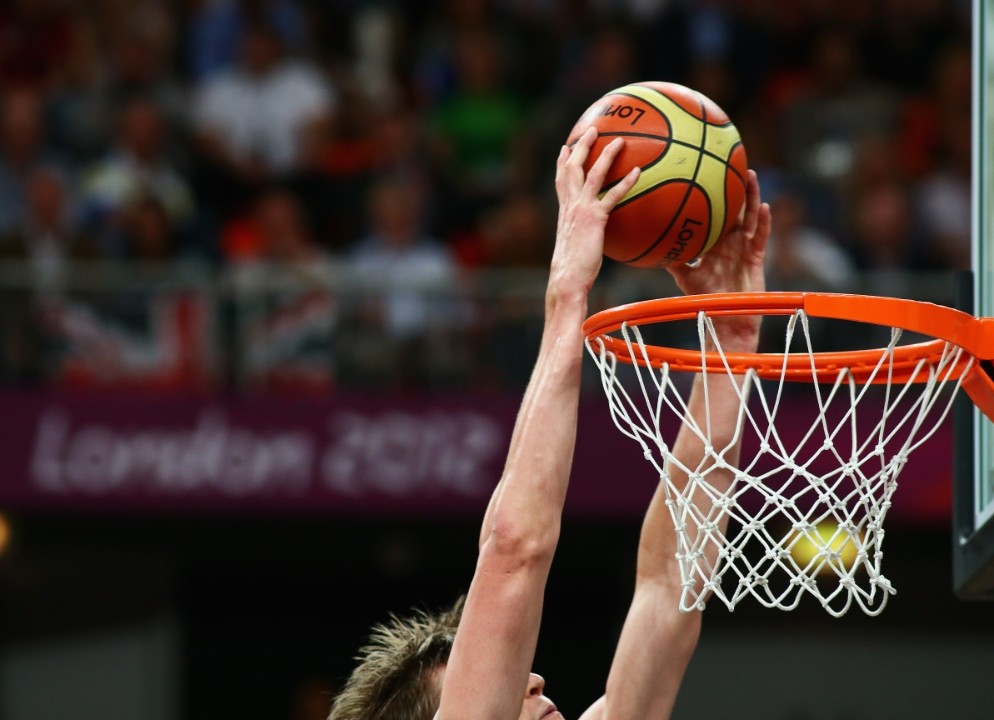 Родина баскетбола
Родиной баскетбола являются Соединенные Штаты Америки. Игра была придумана в 1891 году в учебном центре Христианской молодежной ассоциации в Спрингфилде, штат Массачусетс. Чтобы оживить уроки по гимнастике, молодой преподаватель, уроженец Канады, доктор Дисеймс Нейсмит придумал новую игру. Он прикрепил к перилам балкона две фруктовые корзины без дна, в которые нужно было забрасывать футбольный мяч 
(basket - корзина, boll - мяч).
Площадка
Игровая площадка должна представлять собой плоскую прямоугольную твердую поверхность без каких-либо препятствий Для главных официальных соревнований ФИБА, а также для строящихся новых игровых площадок размеры, измеренные от внутреннего края ограничительных линий, должны быть 28 метров в длину и 15 метров ширину.
Размеры щитов
Щит для баскетбола изготавливается из закаленного стекла толщиной 20 мм и имеет размер в длину 1,8 метра ( максимальное отклонение + 30 мм ) при размере в высоту 1,05 метра ( максимальное отклонение + 20 мм ). В целях предотвращения травматизма на нижнее и боковые, высотой 35 - 45 см, ребрах баскетбольного щита устанавливается амортизационная обивка. Согласно протоколу FIBA баскетбольный щит оборудован освещением, красного цвета, вокруг периметра с внутренней стороны щита. Устанавливается щит баскетбольный на высоте 3,05 метра - от покрытия площадки до баскетбольного кольца, при этом нижний край баскетбольного щита находится на высоте 2,75 метра. Баскетбольные щиты с кольцами выступают над баскетбольной площадкой от лицевой линии на 1,2 метра. Внутренний диаметр металлических баскетбольных колец с амортизаторами равен 45 см. и толщиной 2 см. Баскетбольное кольцо представляет собой веревочную сетку - корзину без дна 40 см длиной. Разметка баскетбольного щита по периметру и область зоны кольца (прямоугольник размер 59 см на 45 см ) представляет белая полоса шириной 5 см.
Правила
 игры
Каждая команда должна
 состоять из:
Не более чем 10 членов команды, имеющих право играть. 
 Тренера и, по желанию команды, помощника тренера. 
 Капитана, который должен быть одним из членов команды, имеющего право играть. 
 5 игроков каждой команды должны находиться на площадке в течение игрового времени и они могут быть заменены
Игровое время
Игра состоит из 4 периодов по 10 минут. 
Продолжительность перерыва между первым и вторым, третьим и четвертым периодами игры и перед каждым дополнительным периодом составляет 2 минуты. 
Продолжительность перерыва между половинами игры - 15 минут.
Как играют мячом
В баскетболе мячом играют только руками. 
Бежать с мячом, преднамеренно бить по нему ногой, блокировать любой частью ноги или бить по нему кулаком является нарушением. 
Случайное соприкосновение или касание мяча стопой или ногой не является нарушением.
Контроль мяча
Игрок контролирует мяч, когда он держит или ведет живой мяч, или живой мяч находится в его распоряжении. 

  Команда контролирует мяч, когда Игрок этой команды контролирует живой мяч или Игроки этой команды передают мяч друг другу.
Правило
Мяч, заброшенный с площадки, засчитывается команде, атакующей корзину, в которую он заброшен, следующим образом:
 За мяч, заброшенный со штрафного броска, засчитывается 1 очко. 
 За мяч, заброшенный с игры, из 2-х очковой зоны засчитывается 2 очка. 
 За мяч, заброшенный из 3-х очковой зоны, засчитывается 3 очка.
 Если Игрок случайно забрасывает мяч с площадки в свою корзину, очки записываются Капитану соперников.
Фол
Фол - это несоблюдение Правил, вследствие персонального контакта с соперником и/или неспортивного поведения. 

Фол фиксируется провинившемуся и наказывается согласно положениям соответствующей статьи Правил.
Наказания
Если нарушение совершается в нападении, никакие очки не засчитываются и мяч передается сопернику для вбрасывания из-за пределов площадки напротив линии штрафного броска. 
Если нарушение совершается в защите, атакующей команде засчитываются: 

2 очка, если мяч был выпущен из 2-очковой зоны. 
3 очка, если мяч был выпущен из 3-очковой зоны. 

Засчитывание мяча и последующая процедура таковы, как в случае попадания мяча в корзину. 
Если нарушение совершается одновременно Игроками обеих команд, никакие очки не засчитываются. Игра возобновляется спорным броском.
Штрафные броски
Штрафной бросок - это возможность, предоставляемая Игроку, набрать 1 очко броском в корзину без помех с позиции за линией штрафного броска и внутри полукруга. 
Серия штрафных бросков - это все штрафные броски в результате наказания за один фол. 
Штрафной бросок и все действия, связанные с ним, заканчиваются, когда мяч: 

 Входит непосредственно в корзину сверху, остается в ней или проходит сквозь нее. 
 Не имеет больше возможности попасть в корзину непосредственно или после касания кольца. 
 Правильно был сыгран Игроком после того, 
как коснулся кольца. 
4. Касается пола.